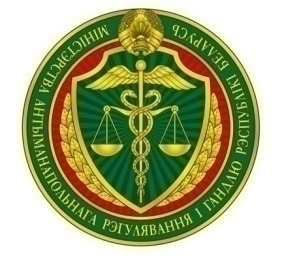 Министерство антимонопольного регулирования и торговли
МАРТ информирует :
Государственные органы,
осуществляющие защиту прав потребителей :
рассматривают обращения потребителей и юридических лиц
осуществляют информирование потребителей по вопросам в области защиты прав потребителей
КУДА ОБРАЩАТЬСЯ В СЛУЧАЕ НАРУШЕНИЯ ПРАВ ПОТРЕБИТЕЛЯ
Министерство жилищно-
коммунального хозяйства
жилищно-коммунальные услуги
услуги в области жилищного
 строительства
Министерство архитектуры и
 строительства
услуги электросвязи,
почтовой  связи
Министерство связи и
 информатизации
услуги перевозки пассажиров
 (включая такси) и грузов
Министерство транспорта и 
коммуникаций
КУДА ОБРАЩАТЬСЯ В СЛУЧАЕ НАРУШЕНИЯ ПРАВ ПОТРЕБИТЕЛЯ:
Министерство спорта и

 туризма
туристические услуги
финансовые услуги
Национальный банк
Министерство финансов
страховые услуги
Министерство

 здравоохранения
платные медицинские услуги
КУДА ОБРАЩАТЬСЯ В СЛУЧАЕ НАРУШЕНИЯ ПРАВ ПОТРЕБИТЕЛЯ
Министерство культуры
культурно-зрелищные мероприятия
Министерство образования
платные образовательные услуги
качество и безопасность
 товаров
Государственный комитет по

 стандартизации
риэлтерские услуги
Министерство юстиции
ветеринарные услуги, качество
 семян растений
Министерство сельского 
хозяйства и продовольствия
КУДА ОБРАЩАТЬСЯ В СЛУЧАЕ НАРУШЕНИЯ ПРАВ ПОТРЕБИТЕЛЯ?
ГОСУДАРСТВЕННАЯ ЗАЩИТА:
местный исполнительный и распорядительный орган по месту нарушения прав потребителя (администрация района города, гор(рай)исполком)


облисполком, Минский горисполком


МАРТ
ОБЩЕСТВЕННАЯ ЗАЩИТА:
общественные объединения потребителей
СУДЕБНАЯ ЗАЩИТА:
 суд по месту нарушения прав или месту жительства потребителя
Общественные объединения потребителей
БЕЗВОЗМЕЗДНО консультируют потребителей по вопросам защиты их прав потребителей  
БЕЗВОЗМЕЗДНО обращаются по поручению потребителя с претензией к изготовителю (продавцу, поставщику, представителю, исполнителю, ремонтной организации) об устранении нарушений его прав
 БЕЗВОЗМЕЗДНО обращаются в суд с иском о защите прав потребителя и  представляют и защищают в суде права и законные интересы потребителя
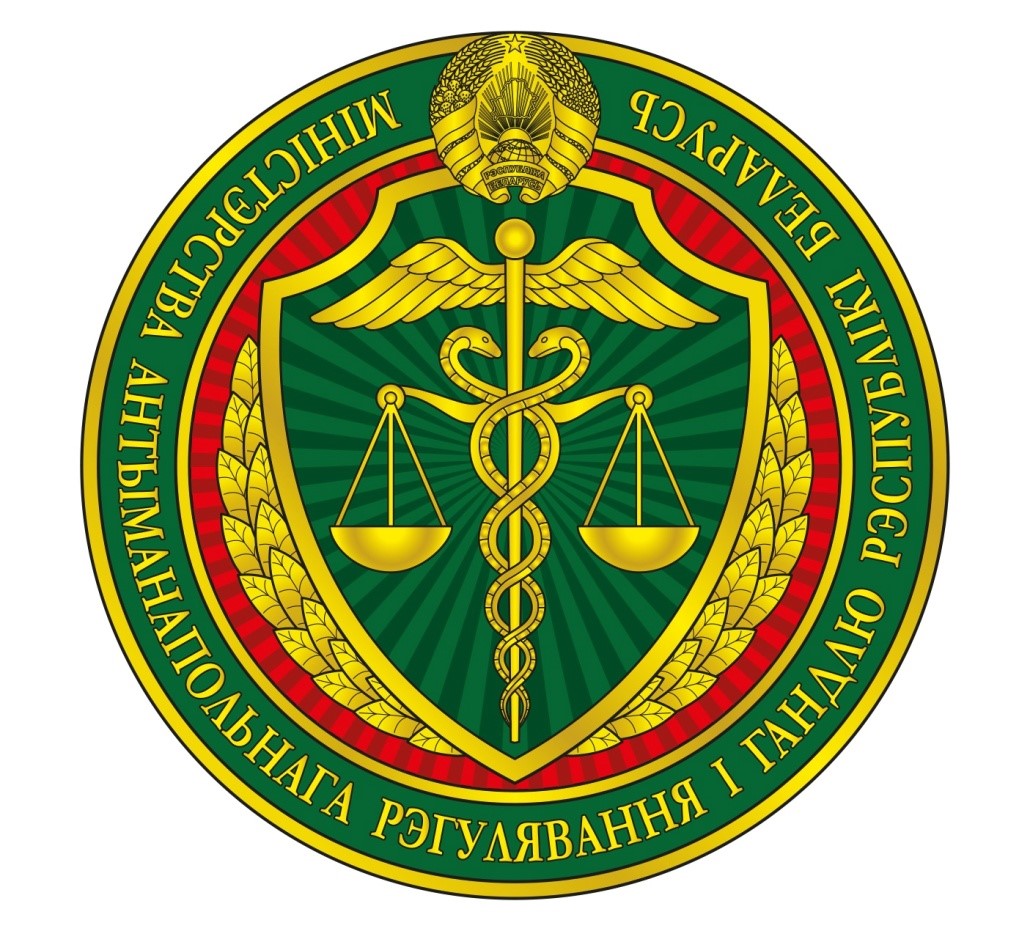 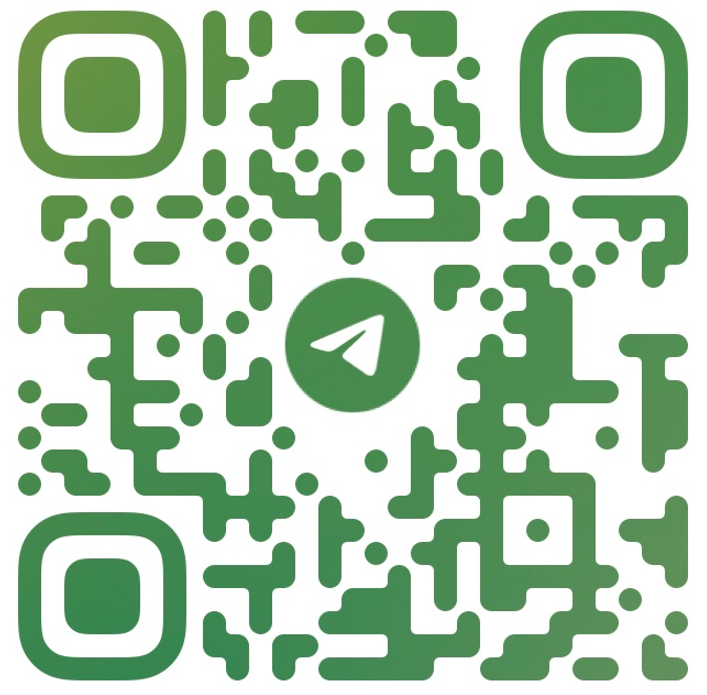 Подписывайтесь на телеграм-канал МАРТ
Актуальная информация о торговле,
бытовых услугах, рекламе, государственных закупках
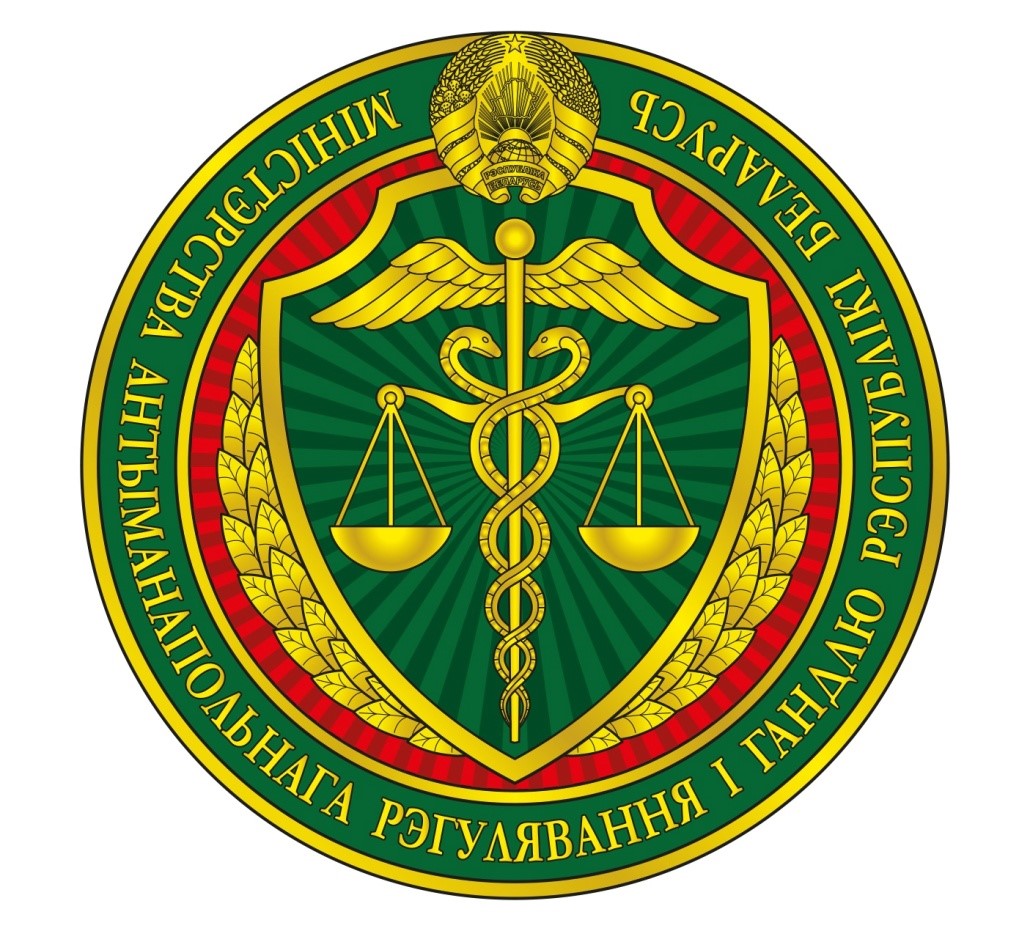 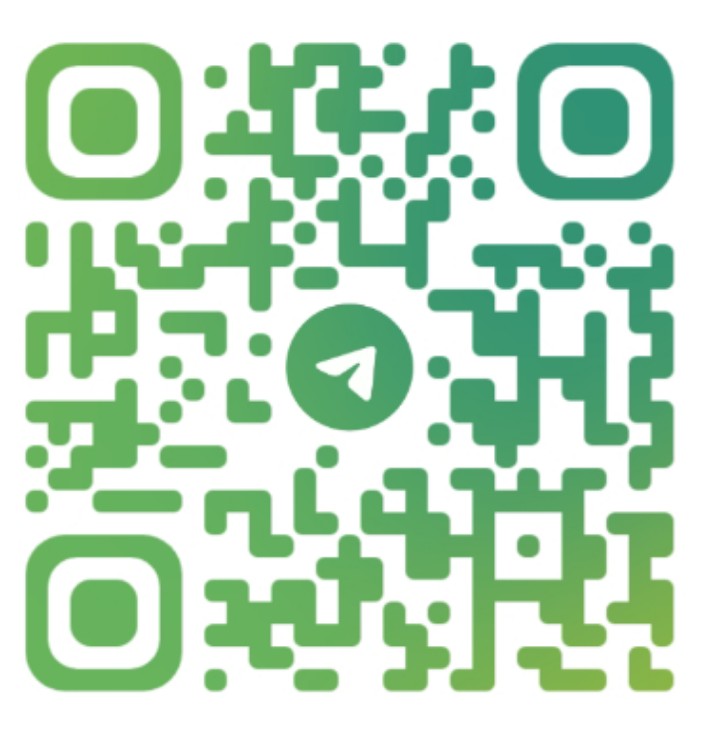 Подписывайтесь на телеграм-канал
МАРТ о правах потребителей
Разъяснения МАРТ о правах потребителей и
 способах их защиты